Question:
Why are magnets so important?
Magnetism 2/19/15
Magnetism- refers to the properties and interactions of magnets in which there is a force of attraction or repulsion between like or unlike poles. 
Strength of force between two magnets depends on the distance between them.
Magnetic field- exerts a force on the other magnets and objects made of magnetic materials (strongest closest to magnet)
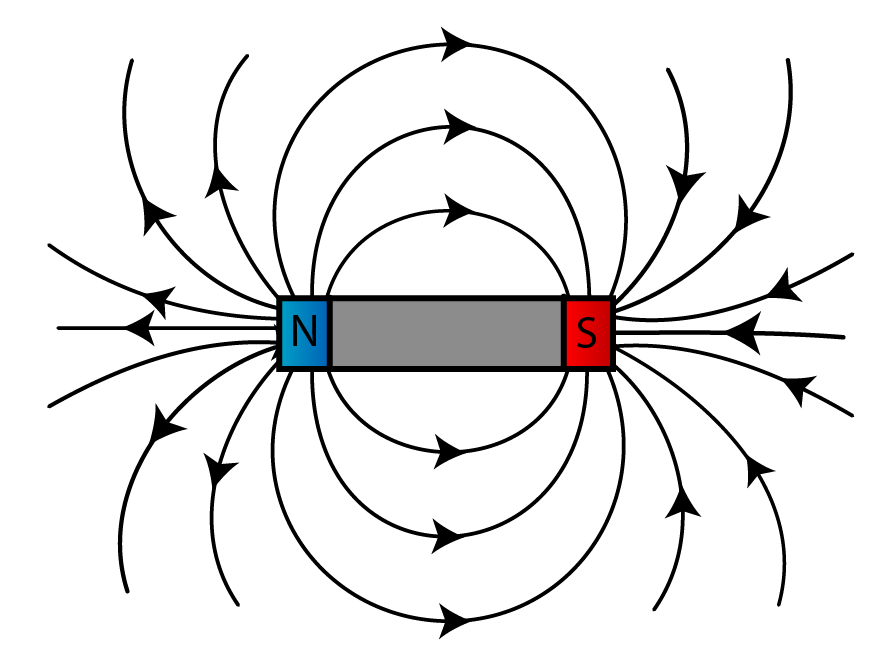 All magnets have a north pole and south pole.
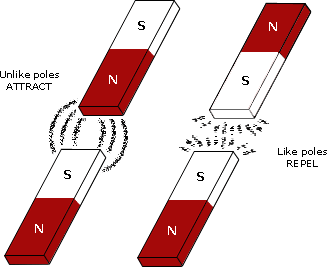 Magnetic Materials
Only a few metals, such as iron, cobalt, and nickel are attracted to magnets or can be made into permanent magnets. 
Magnetic domains- group of atoms with aligned magnetic poles (two small to be seen with eye) 
Permanent magnets are made by placing a magnetic material in a strong magnetic field, forcing magnetic domains to line up.
Question:
How does a stereo speaker use an electromagnet to produce sound?
Magnetism and Electricity 2/19/15
When electric current flows through a wire, a magnetic field forms around the wire. 



Strength of magnetic field depends on the amount of current flowing in the wire.
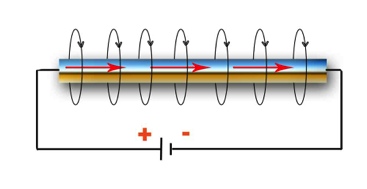 Electromagnets- a temporary magnet made by wrapping a wire coil carrying a current around an iron core.
Increase strength of the magnetic field by adding more turns to wire coil (solenoid) or increasing the current passing through the wire.
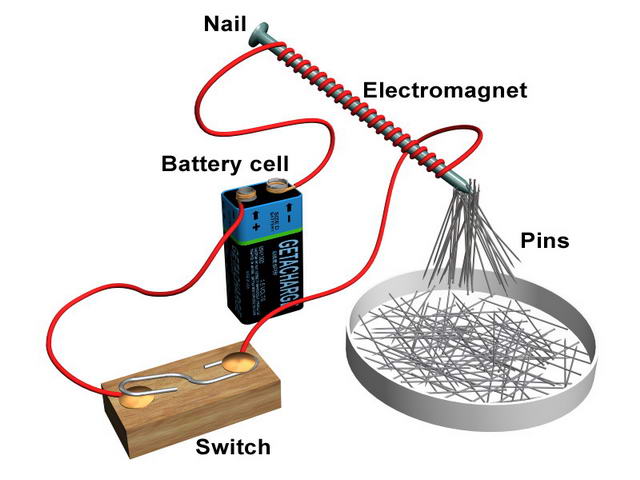 Electric motor- a device that changes electrical energy into mechanical energy 
In a simple electric motor, an electromagnet rotates between the poles of a permanent magnet.
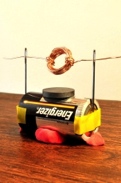 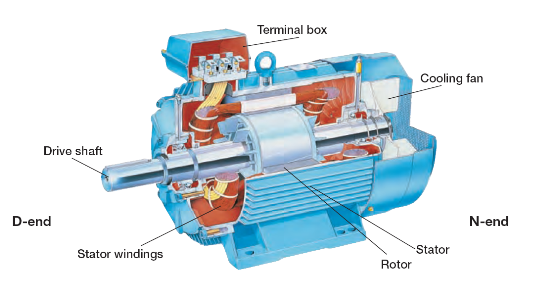 Direct and Alternating Current
Direct Current (DC)- Current that flows in only one direction through a wire 
(Ex. Battery) 
Alternating Current (AC)- Reverses the direction of the current flow in regular patterns
 (Ex. Plugging toaster into wall outlet)